Einführung in datenbankgestützte Literaturrecherche
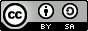 Einführung in datenbankgestützte Literaturrecherche von Jana Groß Ophoff und Karin Melloni ist lizenziert unter einer Creative Commons Namensnennung - Weitergabe unter gleichen Bedingungen 4.0 International Lizenz
Recherche
Bitte präsentieren Sie im Plenum Ihre Rechercheergebnisse (ca. 5 Minuten):
Stand des Wissens? Gibt es Lücken?
Wo haben Sie recherchiert?
Welche Quellen haben Sie genutzt?

Diskussion:
Wo bestanden Schwierigkeiten?
Wie kann die Qualität/Passung der gefundenen Literatur beurteilt werden?
[Speaker Notes: Konstrukt, Teilaspekte
Geschlechterunterschiede
Lehreraus- und weiterbildung
Quellen
zentrale Autoren/Theorien]
Typische Fehler bei der Literaturrecherche
Falsche Erwartungen zum Titel einer Quelle

Suche am falschen Ort

Nicht oder ungenügendes Einbeziehen von Suchergebnissen

Internet = Internet


(Aeppli et al, 2016, Kapitel 4)
Vorgehen bei der Literaturrecherche
Definition der Fragestellung
Auswahl der Suchbegriffe
Auswahl der Datenbanken
Eingrenzung der Suche
Erarbeitung der Suchstrategie
Sichtung der gefunden Literatur
Beschaffung der Literatur
(Literaturverwaltung, z.B. Citavi)

Literatur verarbeiten

(Aeppli et al, 2016, Kapitel 4)
Literaturrecherche: Kleine Medienkunde
selbstständige Literatur
Monographien, auch Sammelwerke
unselbstständige Literatur
einzelne Beiträge aus Sammelwerken
Zeitschriftenaufsätze

…oder (Aeppli et al., 2016, Kapitel 6)
Primärliteratur Peer Review
Sekundärliteratur
5
Literatursuche
PH-Katalog plus:
„Bücher und mehr“
- selbstständige Literatur
- in der PH Bib vorhanden
Datenbanken:
- selbstständige Literatur
- unselbstständige Literatur
- standortunabhängiger Nachweis
6
PH-Katalog plus
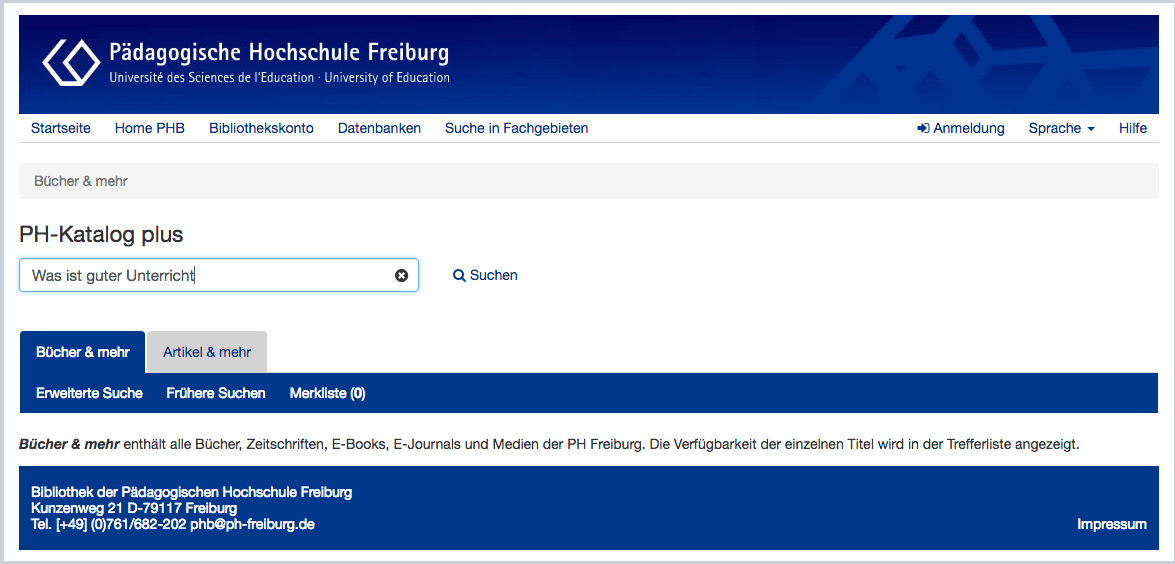 PH-Katalog plus
Datenbanken
Fachspezifische Datenbank (BW): FIS Bildung
http://www.fis-bildung.de/ 

Fachinformationssystem Bildung 
= Deutschsprachige fachbibliographische Datenbank für Pädagogik, Erziehungswissenschaft, Psychologie, sämtliche Fachdidaktiken 

Berichtszeit: seit 1980
Umfang: ca. 900.000 Titel
Auswertung von ca. 430 Zeitschriften
Aktualisierug: vierteljährlich
Fachspezifische Datenbank (BW): FIS Bildung
Fachspezifische Datenbank (BW): FIS Bildung
Suche nach bereits 
bekannten Titeln
Themenbezogene
Literaturrecherche
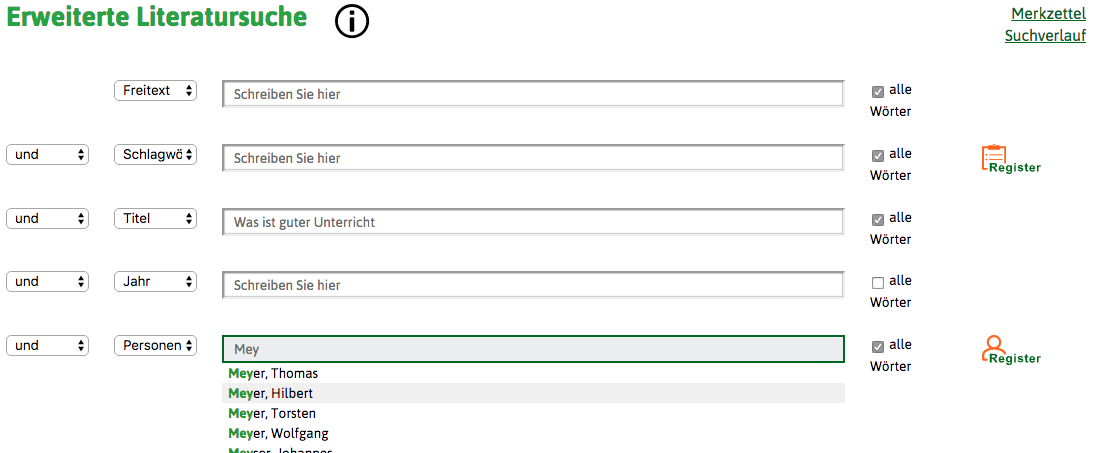 Autor
Stichworte
Sachtitel
(Trunkierung)
Schlagworte
Fachspezifische Datenbank (BW): FIS Bildung
Suche nach bereits 
bekannten Titeln
Themenbezogene
Literaturrecherche
Stichworte
Autor
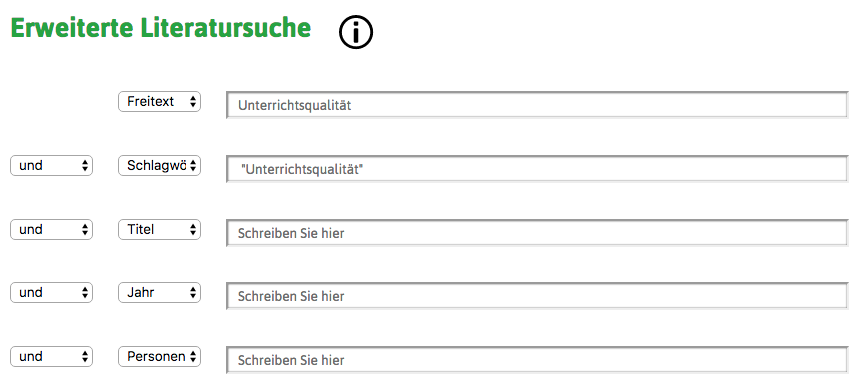 (Trunkierung)
Sachtitel
Schlagworte   (systematisch, normiert)
Stichwortsuche: Trunkierung(in FIS Bildung: Freitext)
Klassenführung
Klassen (führen)
Klassenführung
Klassenmanagement
klassenführungsrelevant
Klassen*


*klassen
     (können nicht alle Datenbanken)
Klassen
Schulklassen
Regelklassen
Förderklassen
FIS Bildung: Schlagwortsuche
Schlagwörter:
vorgegebene / normierte Begriffe
im Register der Datenbank abrufbar
FIS Bildung: Schlagwortsuche
FIS Bildung: Schlagwortsuche
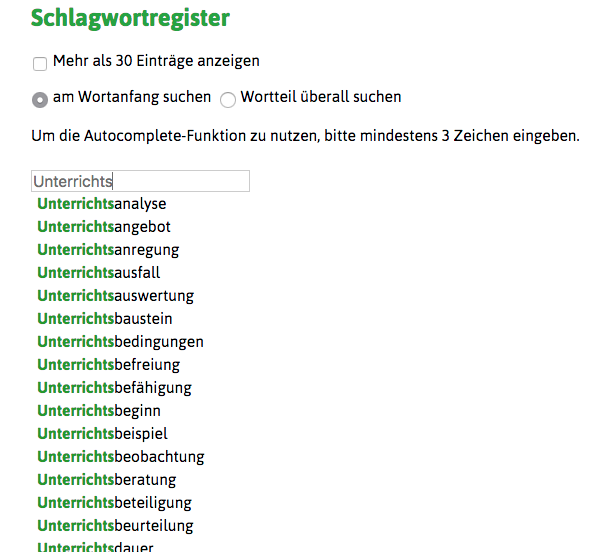 FIS Bildung: Schlagwortsuche
Boolesche Operatoren: „und“
„ A und B“

in jedem gesuchten Titel muss  Suchbegriff A 
und zugleich
Suchbegriff B 
enthalten sein:
z.B. „Unterrichtsqualität“ UND „Grundschul*“

 Ergebnismenge wird eingeschränkt
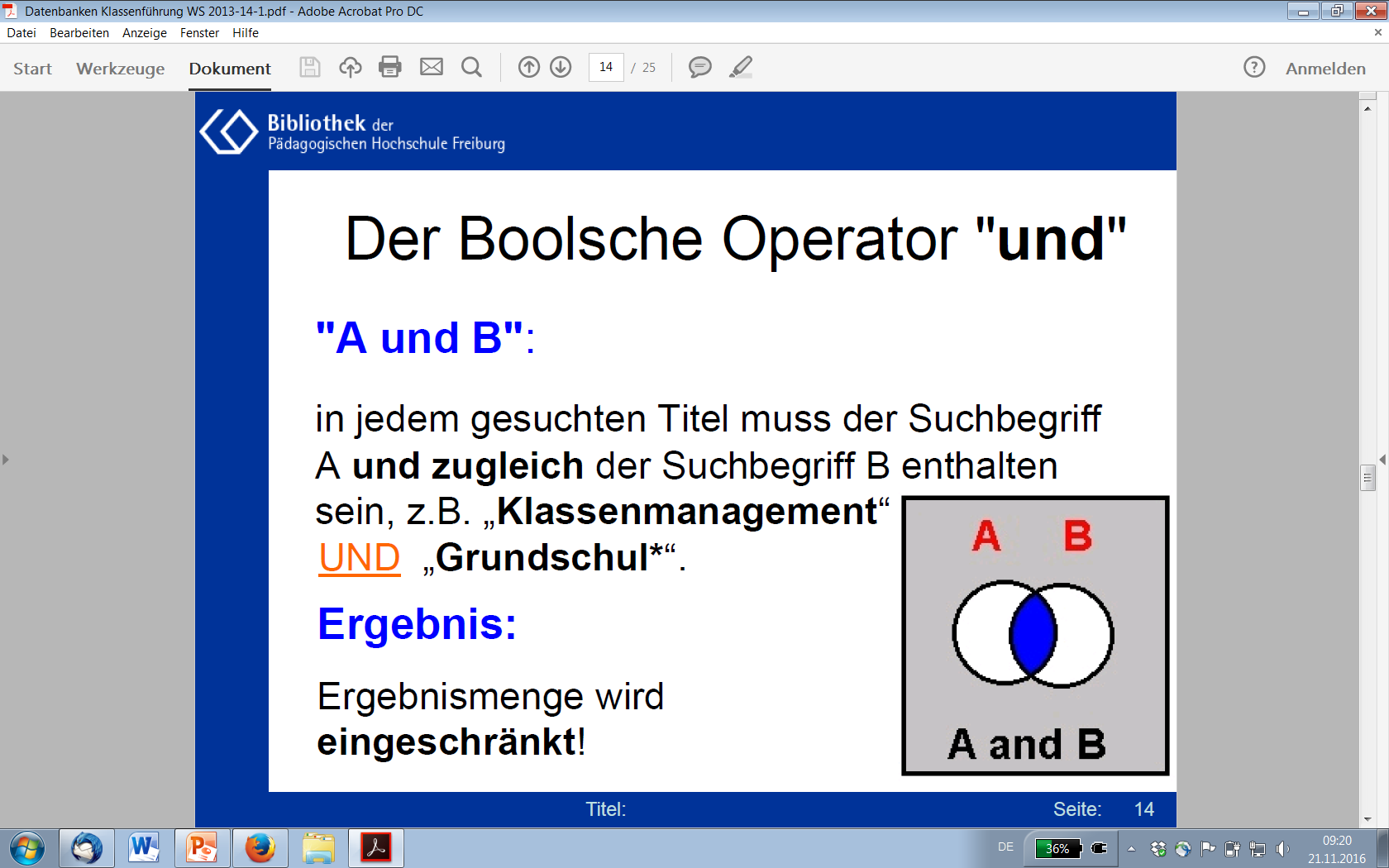 Boolesche Operatoren: „oder“
„ A oder B“

in jedem gesuchten Titel muss  Suchbegriff A 
oder 
 Suchbegriff B 
oder 
 beide Suchbegriffe enthalten sein:
z.B. „Unterrichtsqualität“ ODER „Unterrichtsstörung“

 Ergebnismenge wird ausgeweitet
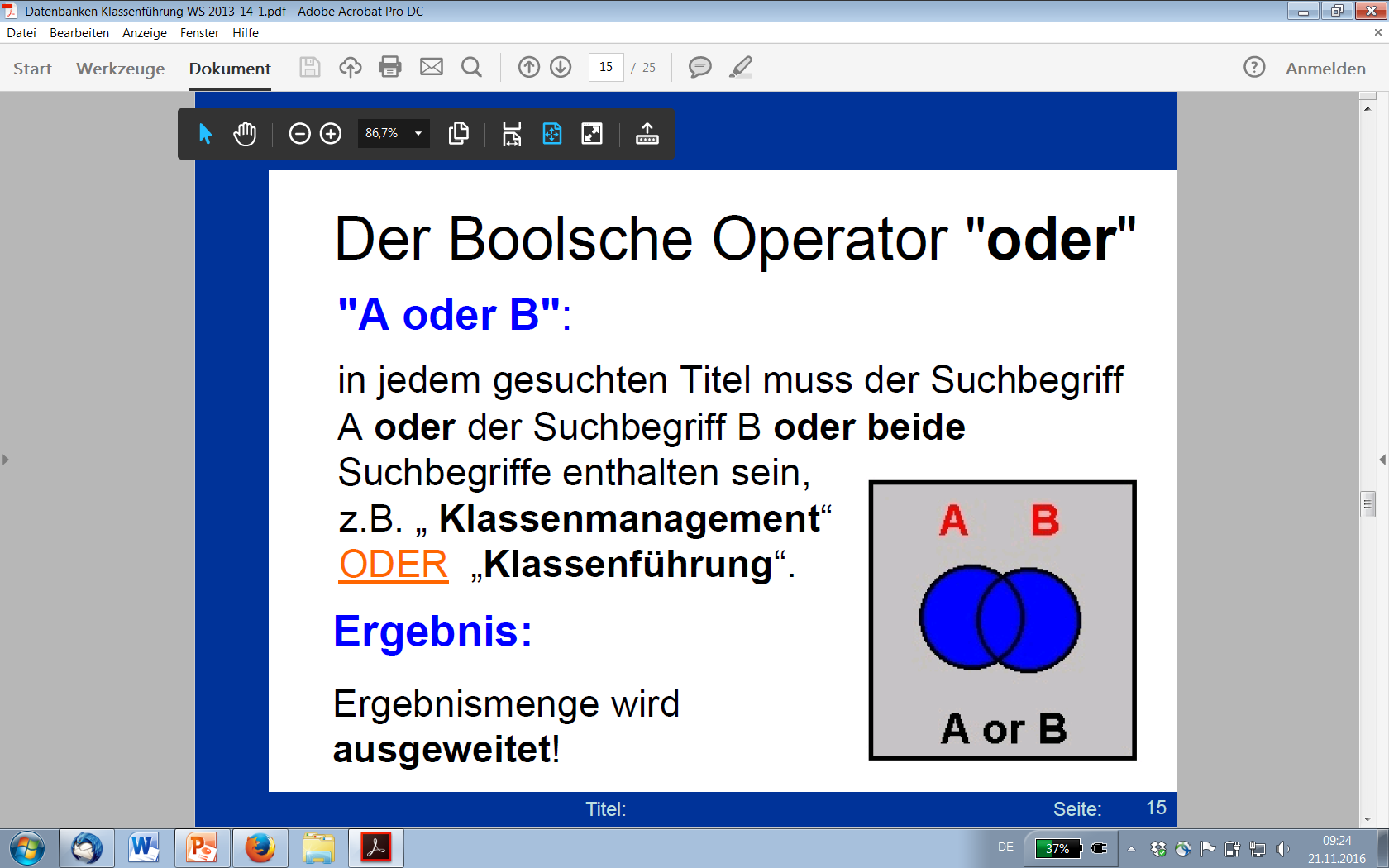 Boolesche Operatoren: „und nicht“
„ A und nicht B“

in jedem gesuchten Titel muss  Suchbegriff A 
aber nicht
Suchbegriff B 
enthalten sein:
z.B. „Unterrichtsqualität“ UND NICHT „disziplin*“

 Ergebnismenge des Suchbegriffs A wird eingeschränkt.
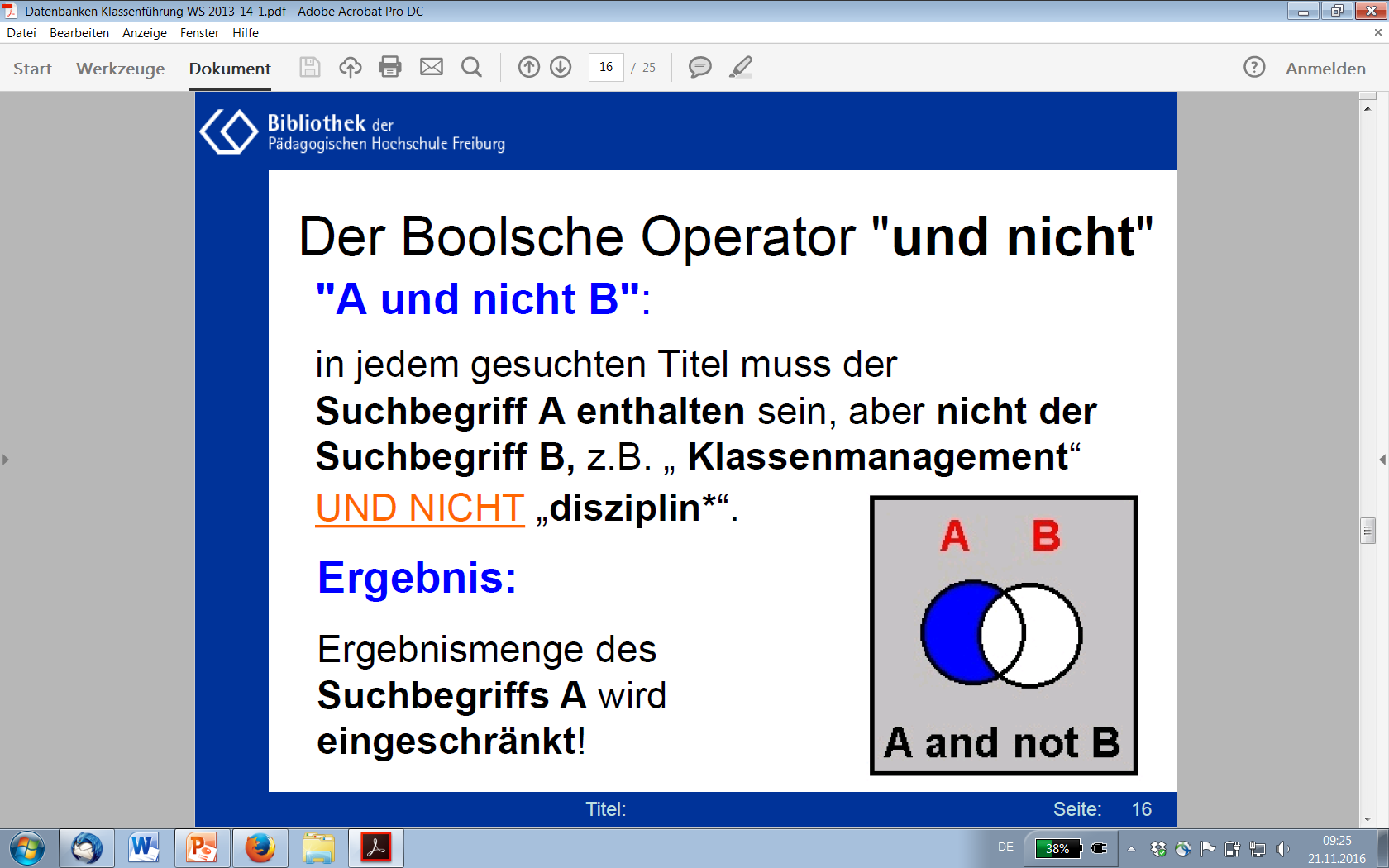 Multidisziplinäre Datenbank:Academic Search Premier
Multidisziplinäre Datenbank:Academic Search Premier
Multidisziplinäre Datenbank:Academic Search Premier
Spezialsuchmaschine: Google Scholarhttps://scholar.google.de/
Spezialsuchmaschine: Google Scholarhttps://scholar.google.de/
Shibboleth: Beispiel SpringerLinkhttps://link.springer.com/
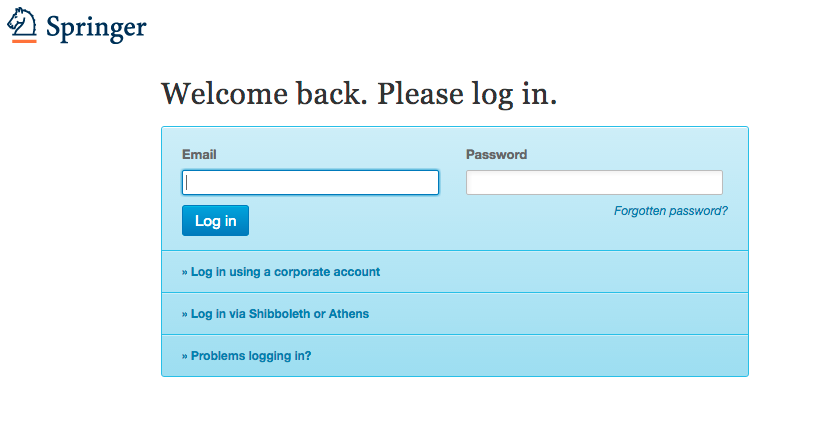 Shibboleth: Beispiel SpringerLinkhttps://link.springer.com/
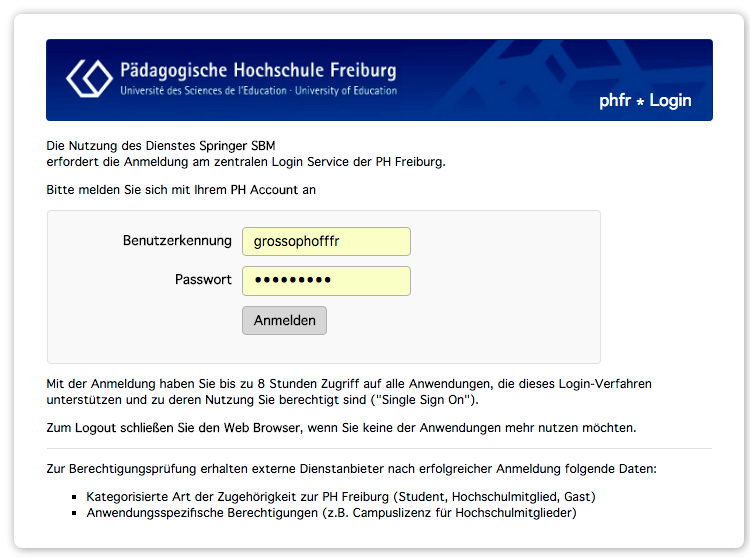 Clearing House TU München:https://www.clearinghouse.edu.tum.de/
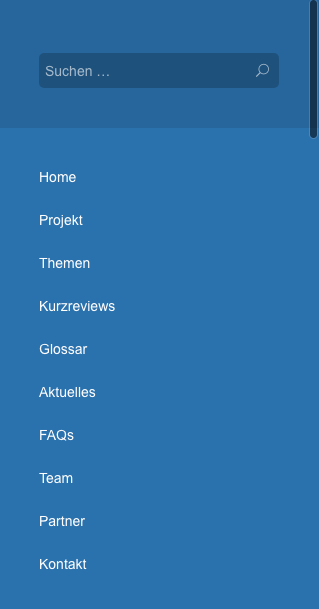 Hier finden Sie eine Übersicht über die vom Projektteam ausgewählten Themen.
Clearing House TU München:https://www.clearinghouse.edu.tum.de/